Ensemble learning
David Kauchak
CS451 – Fall 2013
Admin
Assignment 8
8.2 graded

Hadoop/MapReduce: was it worthwhile?

Final project
Ensemble learning
Basic idea: if one classifier works well, why not use multiple classifiers!
Ensemble learning
Basic idea: if one classifier works well, why not use multiple classifiers!
Training
learning alg
model 1
model 2
model m
learning alg
Training
Data
…
learning alg
Ensemble learning
Basic idea: if one classifier works well, why not use multiple classifiers!
Testing
prediction 1
model 1
model 2
model m
example to label
prediction 2
How do we decide on the final prediction?
…
prediction m
Ensemble learning
Basic idea: if one classifier works well, why not use multiple classifiers!
Testing
prediction 1
take majority vote
if they output probabilities, take a weighted vote
prediction 2
…
How does having multiple classifiers help us?
prediction m
Benefits of ensemble learning
Assume each classifier makes a mistake with some probability (e.g. 0.4, that is a 40% error rate)
Assuming the decisions made between classifiers are independent, what will be the probability that we make a mistake (i.e. error rate) with three classifiers for a binary classification problem?
model 1
model 2
model 3
Benefits of ensemble learning
Assume each classifier makes a mistake with some probability (e.g. 0.4, that is a 40% error rate)
Benefits of ensemble learning
Assume each classifier makes a mistake with some probability (e.g. 0.4, that is a 40% error rate)
0.096+
0.096+
0.096+
0.064 = 
35% error!
Benefits of ensemble learning
3 classifiers in general, for r = probability of mistake for individual classifier:
binomial distribution
Benefits of ensemble learning
5 classifiers in general, for r = probability of mistake for individual classifier:
Benefits of ensemble learning
m classifiers in general, for r = probability of mistake for individual classifier:
(cumulative probability distribution for the binomial distribution)
Given enough classifiers…
r = 0.4
Obtaining independent classifiers
learning alg
learning alg
Training
Data
…
model 1
model 2
model m
learning alg
Where to we get m independent classifiers?
Idea 1: different learning methods
decision tree
learning alg
k-nn
learning alg
perceptron
Training
Data
…
naïve bayes
model 1
model 2
model m
gradient descent variant 1
learning alg
gradient descent variant 2
Pros/cons?
…
Idea 1: different learning methods
Pros:
Lots of existing classifiers already
Can work well for some problems

Cons/concerns:
Often, classifiers are not independent, that is, they make the same mistakes!
e.g. many of these classifiers are linear models
voting won’t help us if they’re making the same mistakes
Idea 2: split up training data
part 1
learning alg
part 2
learning alg
Training
Data
…
…
model 1
model 2
model m
part m
learning alg
Use the same learning algorithm, but train on different parts of the training data
Idea 2: split up training data
Pros:
Learning from different data, so can’t overfit to same examples
Easy to implement
fast

Cons/concerns:
Each classifier is only training on a small amount of data
Not clear why this would do any better than training on full data and using good regularization
Idea 3: bagging
Training
Data 1
learning alg
…
model 1
model m
Training
Data
…
learning alg
Training
Data m
data generating distribution
Training data
Test set
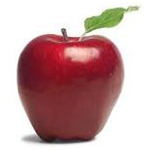 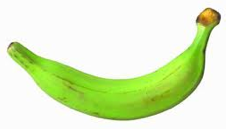 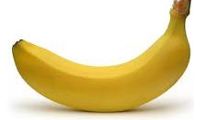 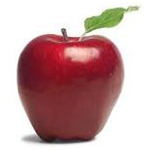 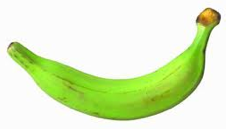 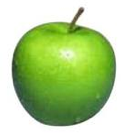 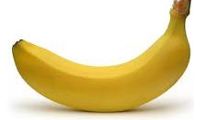 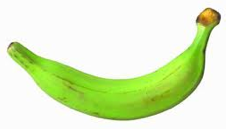 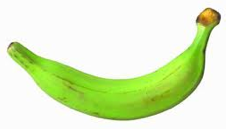 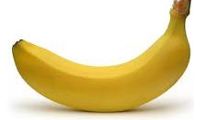 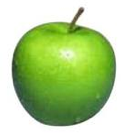 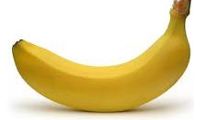 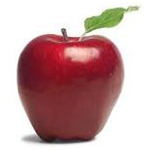 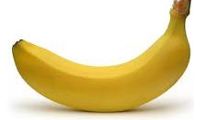 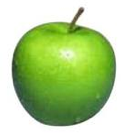 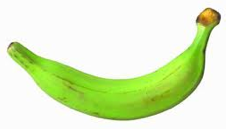 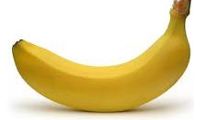 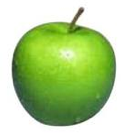 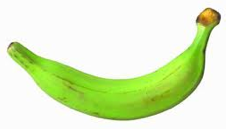 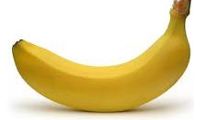 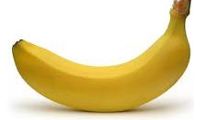 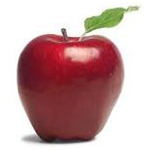 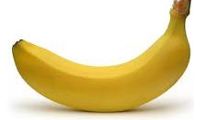 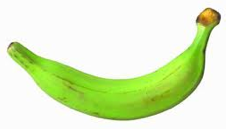 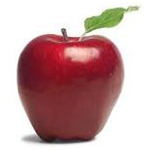 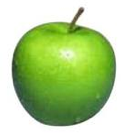 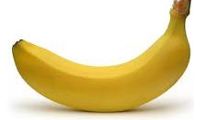 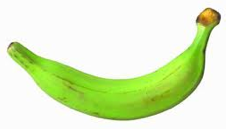 data generating distribution
Ideal situation
Training data 1
Training data 2
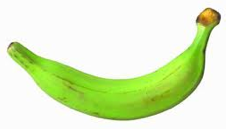 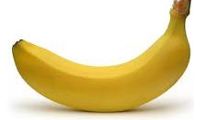 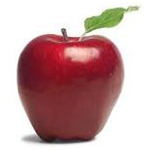 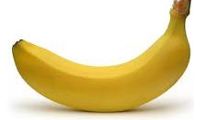 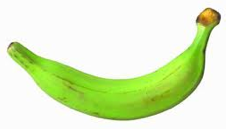 …
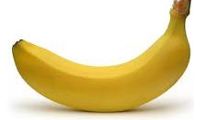 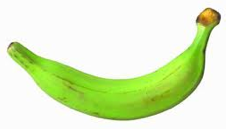 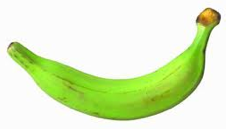 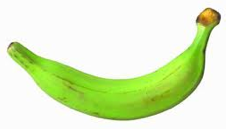 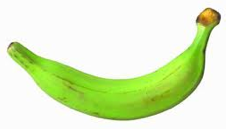 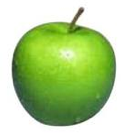 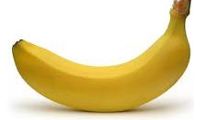 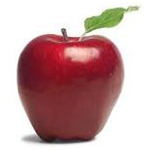 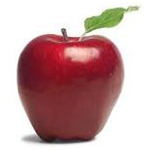 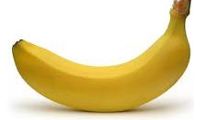 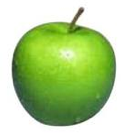 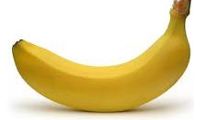 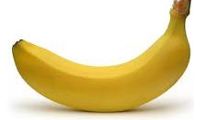 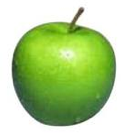 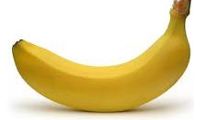 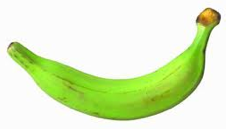 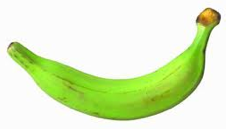 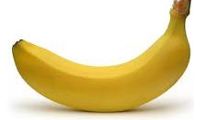 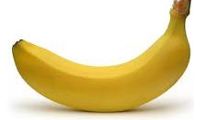 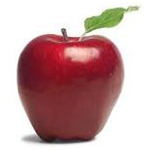 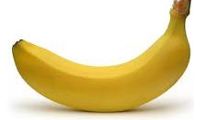 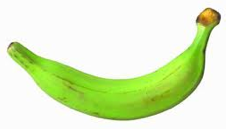 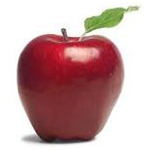 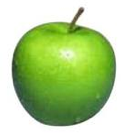 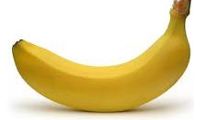 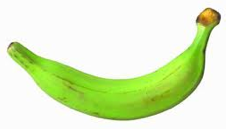 data generating distribution
[Speaker Notes: but we can’t do this ]
bagging
“Training” data 1
“Training” data 2
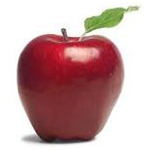 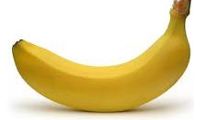 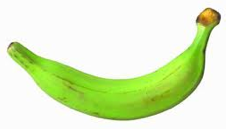 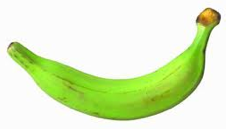 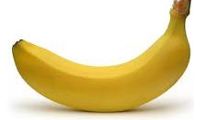 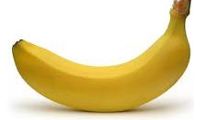 …
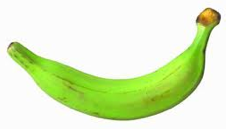 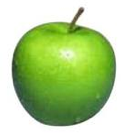 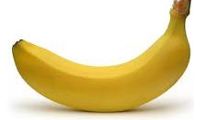 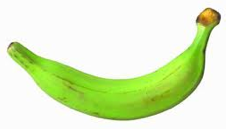 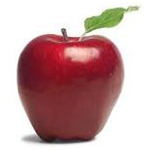 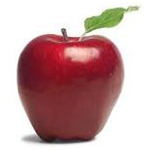 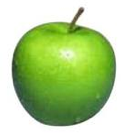 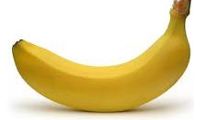 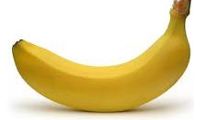 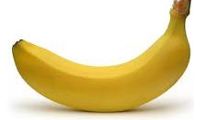 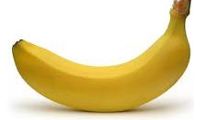 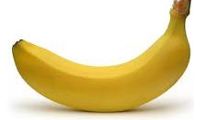 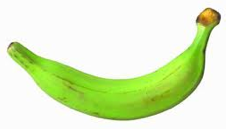 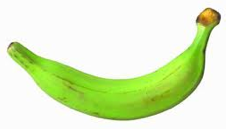 Training data
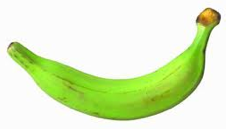 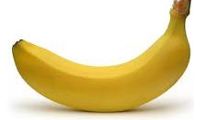 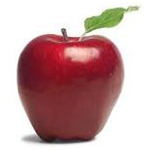 Use training data as a proxy for the data generating distribution
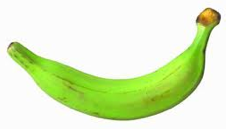 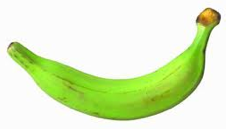 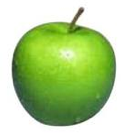 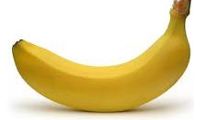 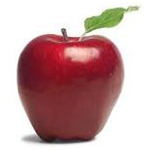 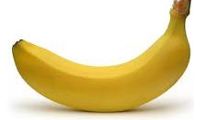 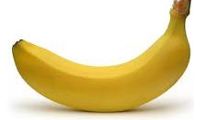 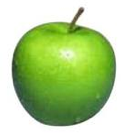 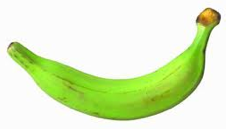 [Speaker Notes: pretend like the training data defines out data generating distribution
sample with replacement to generate new “training” data sets]
sampling with replacements
“Training” data 1
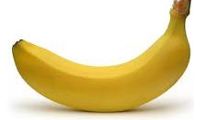 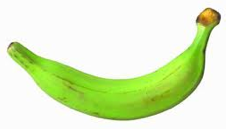 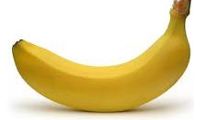 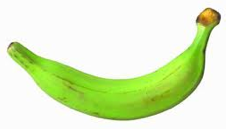 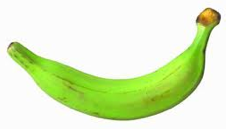 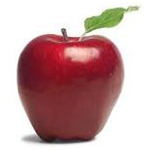 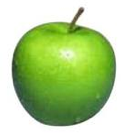 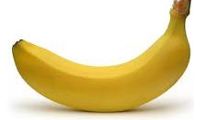 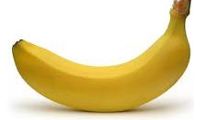 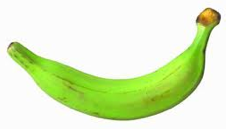 Training data
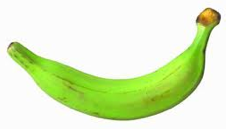 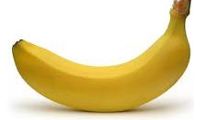 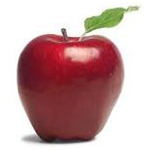 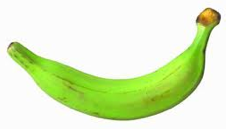 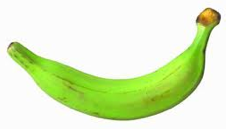 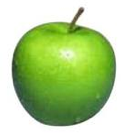 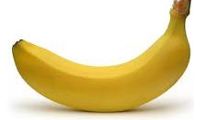 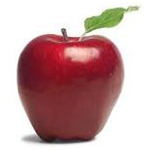 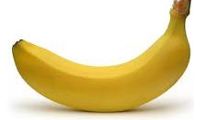 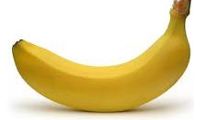 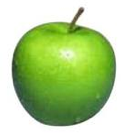 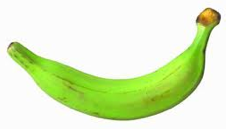 sampling with replacements
“Training” data 1
pick a random example from the real training data
Training data
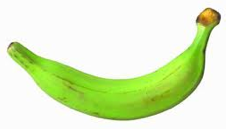 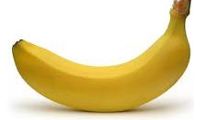 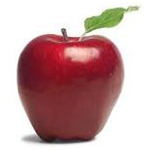 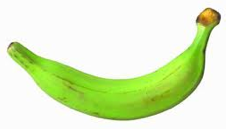 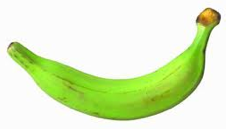 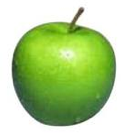 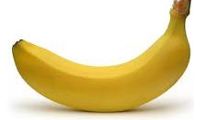 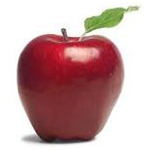 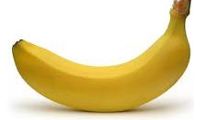 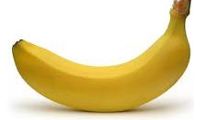 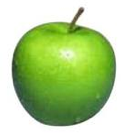 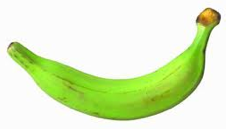 sampling with replacements
“Training” data 1
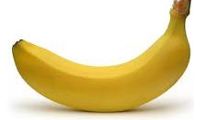 add it to the new “training” data
Training data
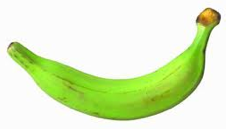 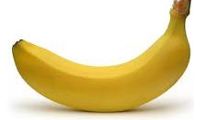 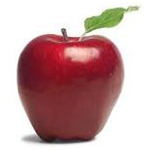 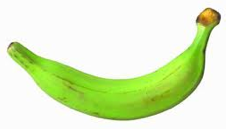 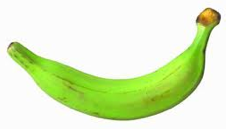 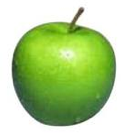 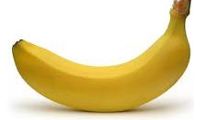 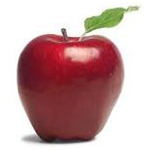 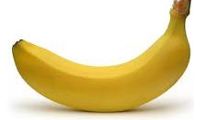 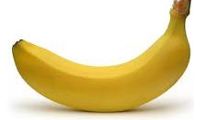 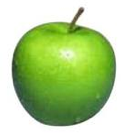 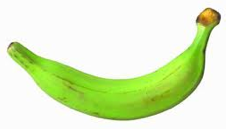 sampling with replacements
“Training” data 1
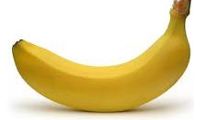 put it back (i.e. leave it) in the original training data
Training data
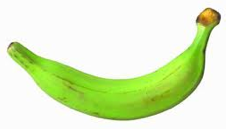 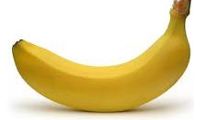 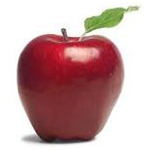 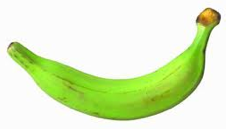 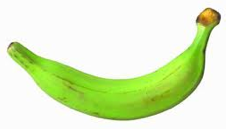 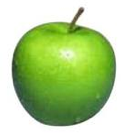 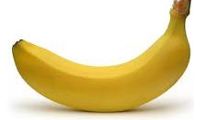 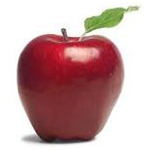 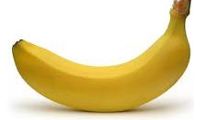 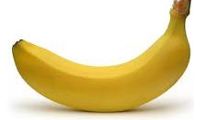 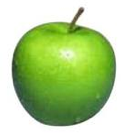 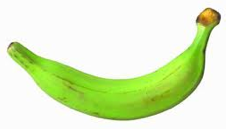 sampling with replacements
“Training” data 1
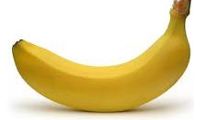 pick another random example
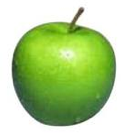 Training data
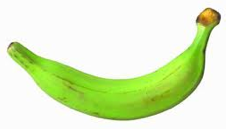 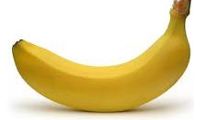 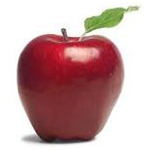 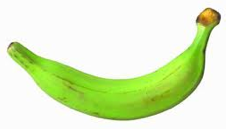 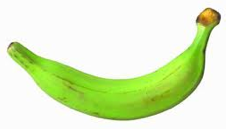 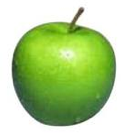 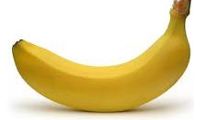 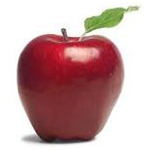 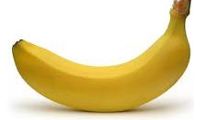 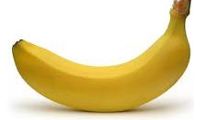 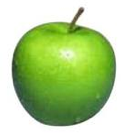 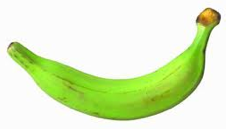 sampling with replacements
“Training” data 1
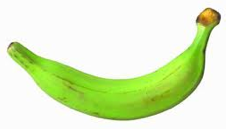 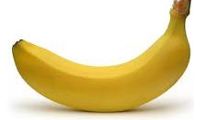 pick another random example
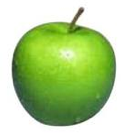 Training data
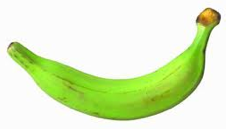 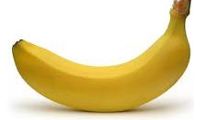 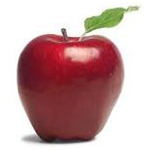 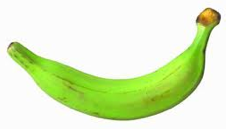 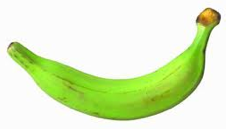 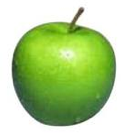 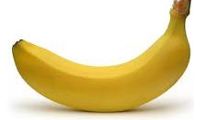 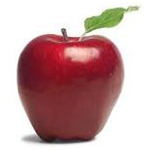 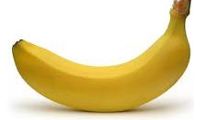 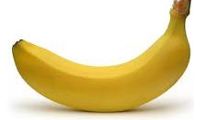 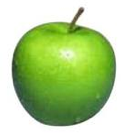 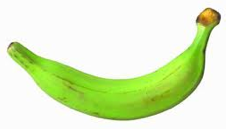 sampling with replacements
“Training” data 1
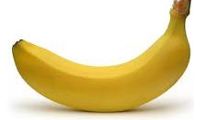 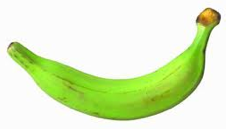 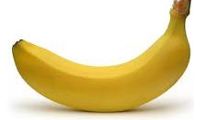 keep going until you’ve created a new “training” data set
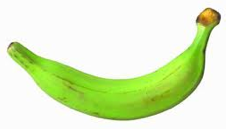 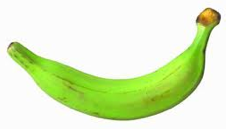 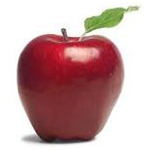 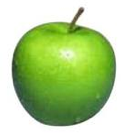 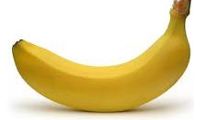 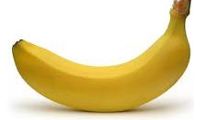 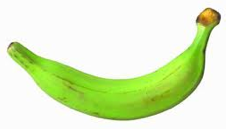 Training data
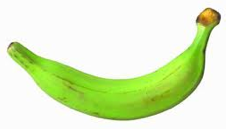 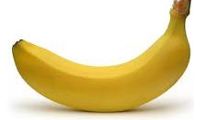 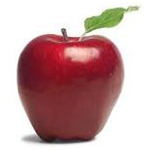 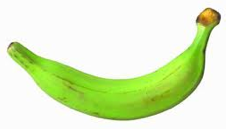 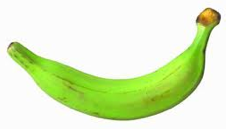 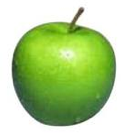 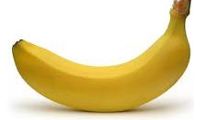 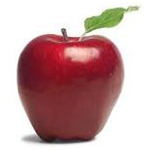 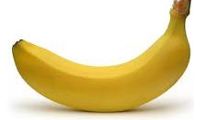 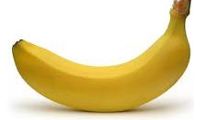 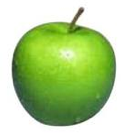 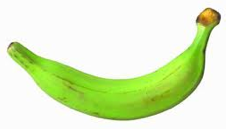 bagging
create m “new” training data sets by sampling with replacement from the original training data set (called m “bootstrap” samples)

train a classifier on each of these data sets

to classify, take the majority vote from the m classifiers
bagging concerns
Training
Data 1
Won’t these all be basically the same?
Training
Data
…
Training
Data m
bagging concerns
For a data set of size n, what is the probability that a given example will NOT be select in a “new” training set sampled from the original?
Training data
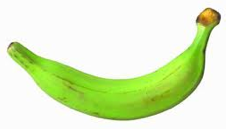 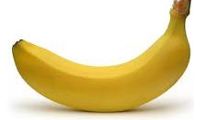 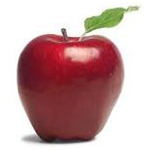 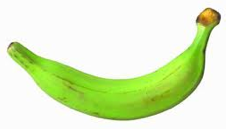 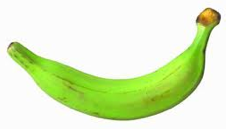 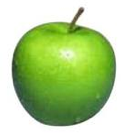 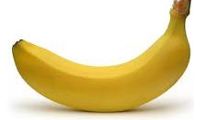 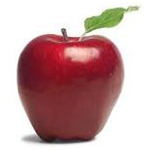 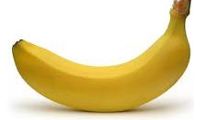 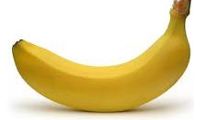 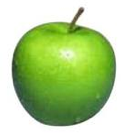 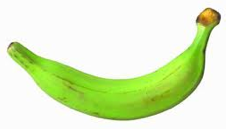 bagging concerns
What is the probability it isn’t chosen the first time?
Training data
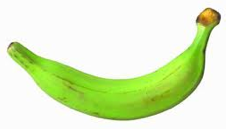 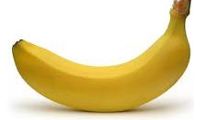 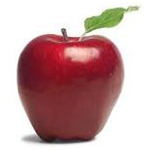 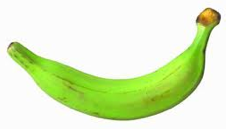 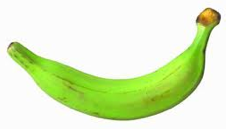 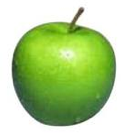 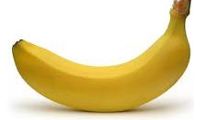 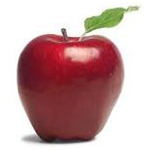 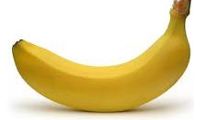 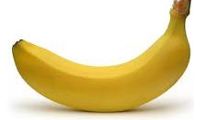 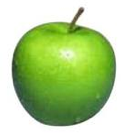 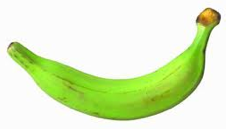 bagging concerns
What is the probability it isn’t chosen the any of the n times?
Each draw is independent and has the same probability
Training data
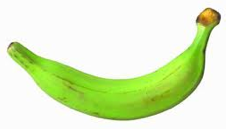 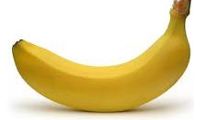 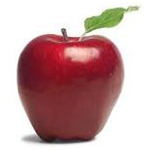 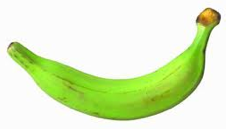 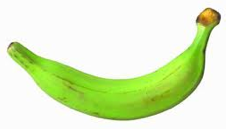 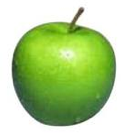 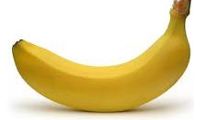 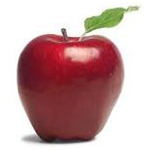 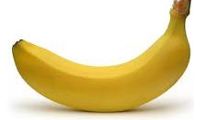 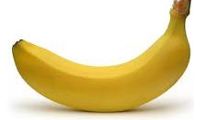 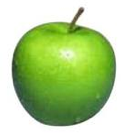 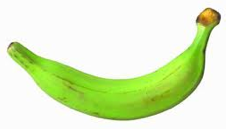 probability of overlap
Converges very quickly to 1/e ≈ 63%
bagging overlap
Training
Data 1
Won’t these all be basically the same?
Training
Data
…
On average, a randomly sampled data set will only contain 63% of the examples in the original
Training
Data m
When does bagging work
Let’s say 10% of our examples are noisy (i.e. don’t provide good information)

For each of the “new” data set, what proportion of noisy examples will they have?
They’ll still have ~10% of the examples as noisy
However, these examples will only represent about a third of the original noisy examples

For some classifiers that have trouble with noisy classifiers, this can help
When does bagging work
Bagging tends to reduce the variance of the classifier

By voting, the classifiers are more robust to noisy examples

Bagging is most useful for classifiers that are:
Unstable: small changes in the training set produce very different models
Prone to overfitting

Often has similar effect to regularization
[Speaker Notes: which methods that we’ve seen so far are more unstable?
decision trees]